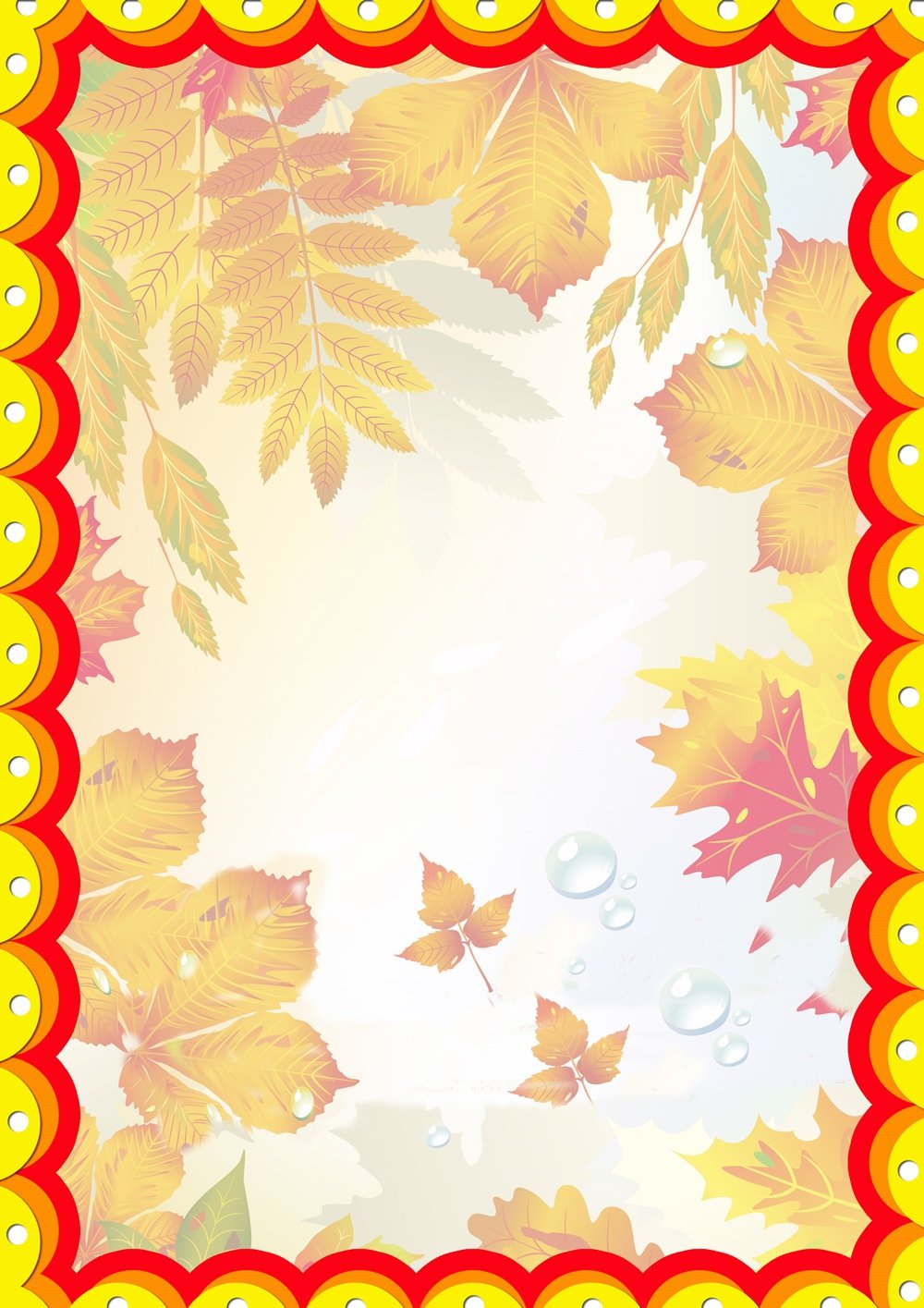 МАДОУ  «Детский сад №36 общеразвивающего вида» г. Печора
Педагогический проект 
«Золотая осень»
Воспитатель: Панюкова Л.А.
Педагогический проект «Золотая осень»
Тип проекта: информационно – творческий, познавательный,  краткосрочный.
По времени проведения: 1 неделя.
Срок реализации: 1 неделя октября.
Состав участников: групповой.
Участники проекта: дети подготовительной группы, воспитатель, музыкальный руководитель, физинструктор, родители. 
     Актуальность: 
У детей недостаточно представлений о предметах и явлениях природы, о правильном отношении к окружающему миру.
Осень - это не только удивительная пора. Наверное, мы взрослые уже не так воспринимаем окружающий мир, как наши малыши - мы потеряли веру в волшебство и сказку.
Поэтому необходимо предоставить детям возможность общаться с живой природой и наблюдать за растениями и животными. Общение с природой, познание её тайн облагораживает человека, делает его более чутким. Познание природы, проникновение в её причинно-следственные связи между объектами и явлениями развивает мышление и способность к формированию научного мировоззрения. Многие великие мыслители и педагоги писали о том, что развитие ребёнка в значительной степени зависит от природного окружения. А воспитание бережного и заботливого отношения к живой и неживой природе возможно тогда, когда дети будут располагать хотя бы элементарными знаниями о них, научатся наблюдать природу, видеть её красоту.
                                  Цель проекта:
Создание условий для развития познавательных и творческих способностей детей в процессе разработки проекта «Золотая осень».
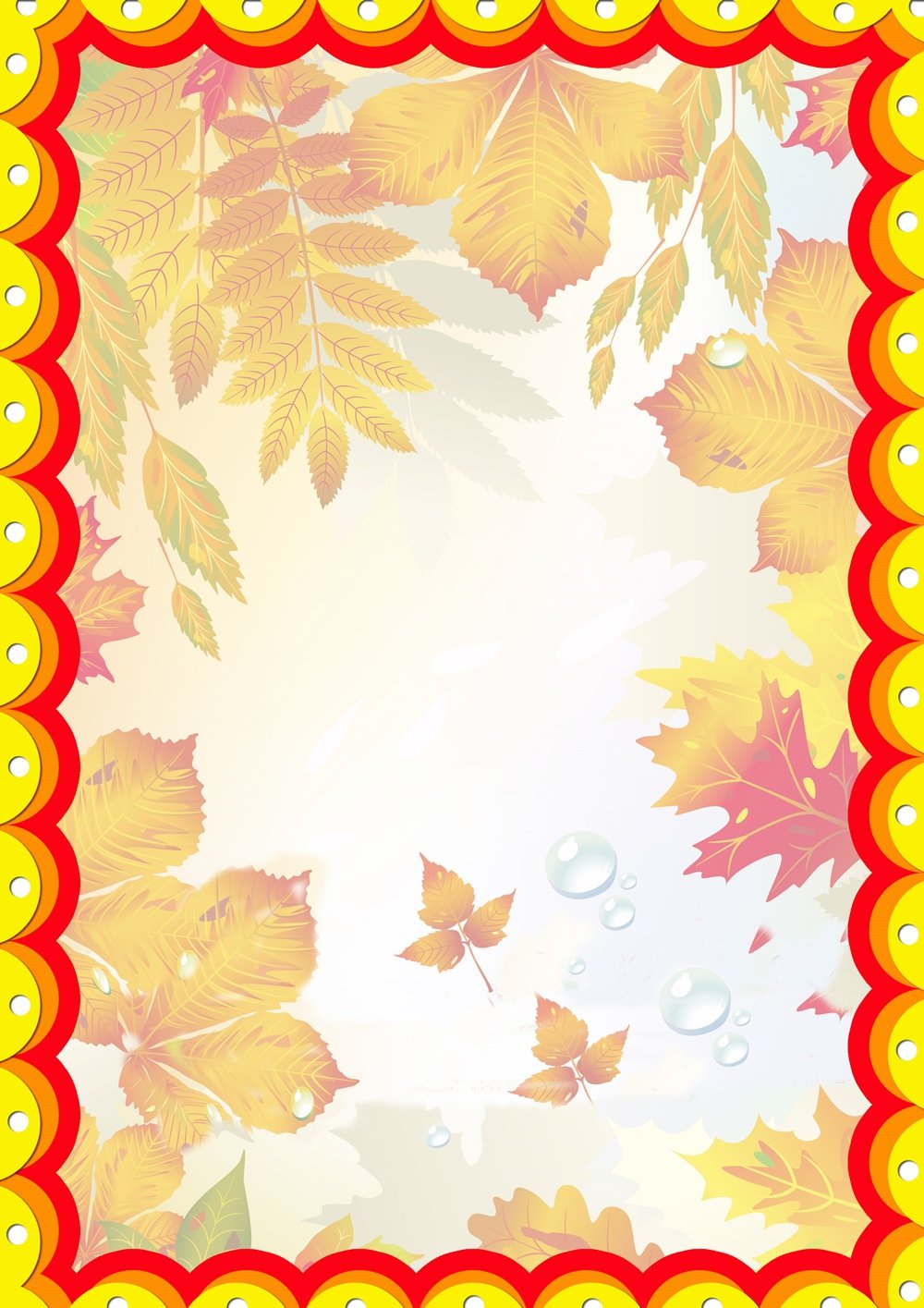 Задачи проекта:
1. Обобщить и систематизировать представления детей об осенних изменениях в природе, о характерных сезонных явлениях;
2. Развивать умение видеть красоту окружающего природного мира, разнообразие его красок и форм через наблюдения во время прогулок, экскурсий, при рассматривании иллюстраций и картин художников;
3. Расширять и активизировать речевой запас детей на основе углубления представлений об окружающем;
4. Развивать способность применять сформированные умения и навыки связной речи в различных ситуациях общения, познавательный интерес;
5. Способствовать развитию памяти, восприятия;
6. Воспитывать у детей бережное отношение к природе.
 Предполагаемый результат:
1. Закрепление знаний и представлений детей об осени, её признаках;
2. Расширение и активизация речевого запаса детей на основе углубления и обобщения представлений об окружающем, а также в процессе знакомства с рассказами, стихами, пословицами, загадками осенней тематики;
3. Применение сформированных навыков связной речи в различных ситуациях общения;
4. Отражение знаний, накопленных в процессе реализации проекта, в различных видах деятельности (изобразительной, театрализованной, умственной, игровой);
5. Заинтересованность и активное участие родителей в образовательном процессе детского сада.
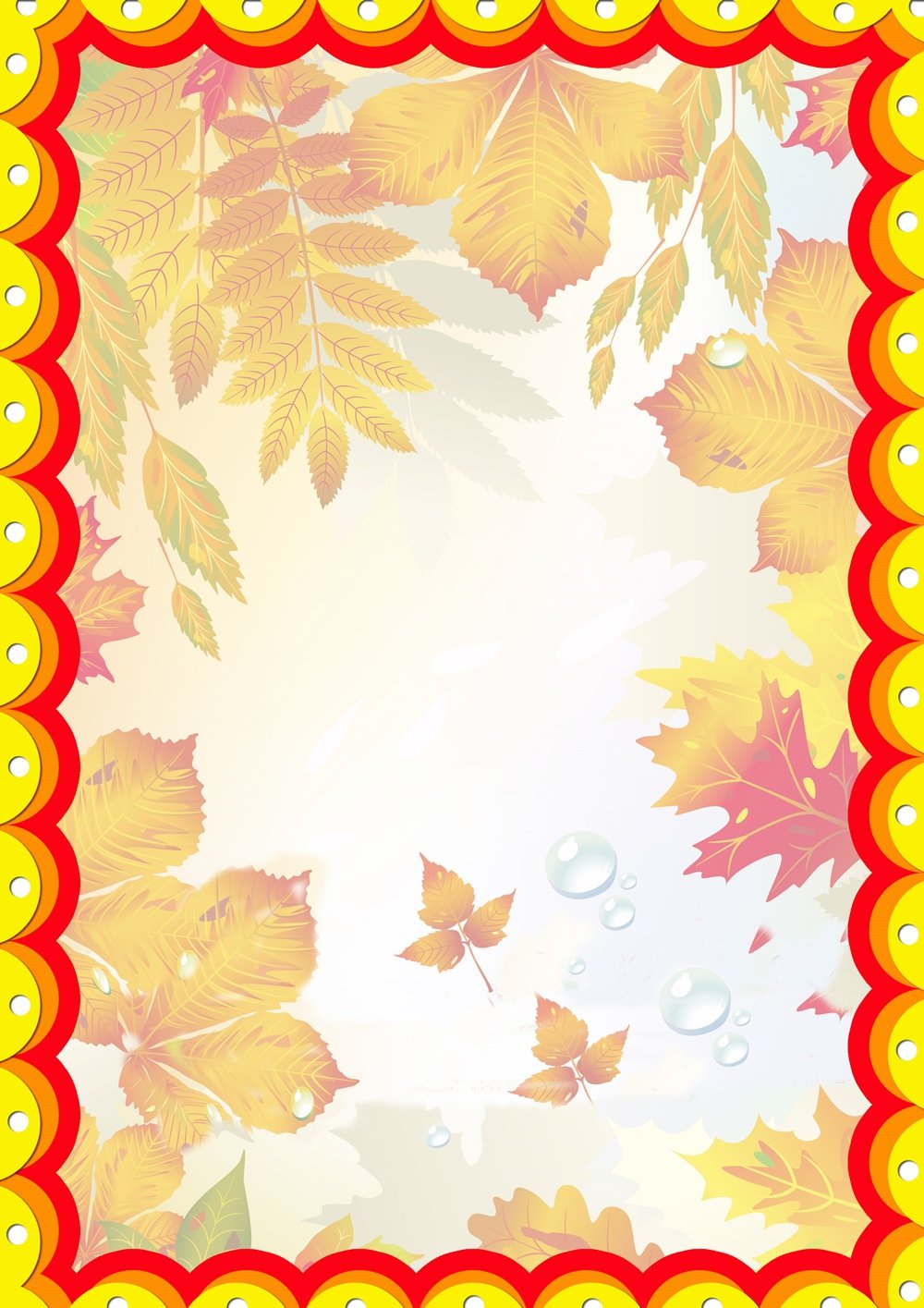 Работа с родителями:
1. «Осенние месяцы» - выучить с детьми осенние месяцы (папка-передвижка);
2. Консультация «Как сохранить здоровье детей осенью»;
3. Подборка на стенд для родителей стихов, текста песен, инсценировок на осеннюю тематику (подготовила музыкальный руководитель Саламатина Д. Г.)
4. Привлечь родителей к изготовлению костюмов и атрибутов для утренника «Так давайте осень славить»;
5. «Золотая осень» (папка – передвижка).
Продукт проекта:
1. Утренник «Так давайте осень славить»;
2. Участие родителей и детей в выставке «Зазвенела осень листопадом»;
3. Пополнение  развивающей предметно-пространственной среды «Осеннее настроение» (уголок природы);
4. Спортивный досуг «Осенние забавы»
Этапы проекта:
 1. Подготовительный этап:
Постановка темы, цели и задач педагогического проекта. Работа с методическим материалом, художественной литературой по данной теме. Составление комплексно-тематического плана, подбор дидактических игр, иллюстративного материала.
2. Основной этап:
Реализация проекта «Золотая осень».
3. Результат проекта:
1. Утренник «Так давайте осень славить»;
2. Участие родителей и детей в выставке «Зазвенела осень листопадом»;
3. Пополнение развивающей предметно-пространственной среды «Осеннее настроение» (уголок природы);
4. Спортивный досуг «Осенние забавы».        
.
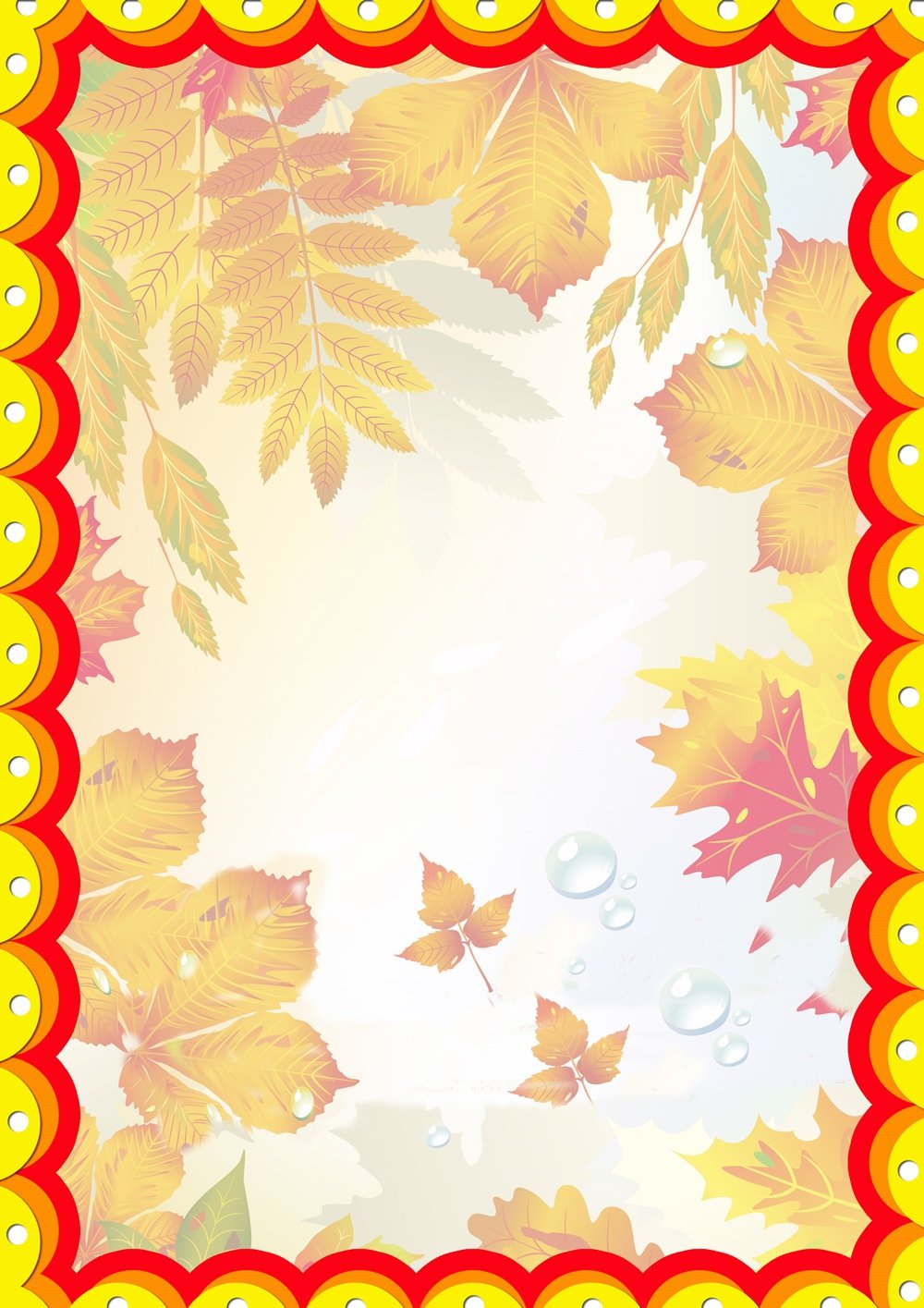 тКомплексно – тематическое планирование
Образовательные области проекта
Осуществляемая детьми деятельность
Познавательное
развитие
НОД  «Путешествие в осенний лес» с применением ИКТ;
Просмотр презентации «Детям об осени»;
Наблюдение: осенний ветер, осенняя погода, деревья осенью, птицы осенью, насекомые осенью.
Ведение дневника «Наблюдение за погодой»;
Рассматривание альбома «Осень»;
Беседа  «Осень. Приметы осени»;
Ситуативная беседа:  «Почему я люблю (не люблю) осень?».
Социально-коммуникативное развитие
Сюжетно-ролевые игры: «Магазин семян», «Семья»: сюжет: «Собираемся на прогулку в парк», «Семейный праздник».
Дидактические игры: «Времена года», «Узнай по описанию», «Чудесный мешочек", «Отгадай загадку – нарисуй отгадку!», «С какой ветки детки?», «Найди дерево по описанию»,
«Знатоки осенней природы»; «Вершки, корешки», «Что лишнее»;
Настольно – печатные игры: «Времена года»,  «Что где растет?»,  лото «Осень»;
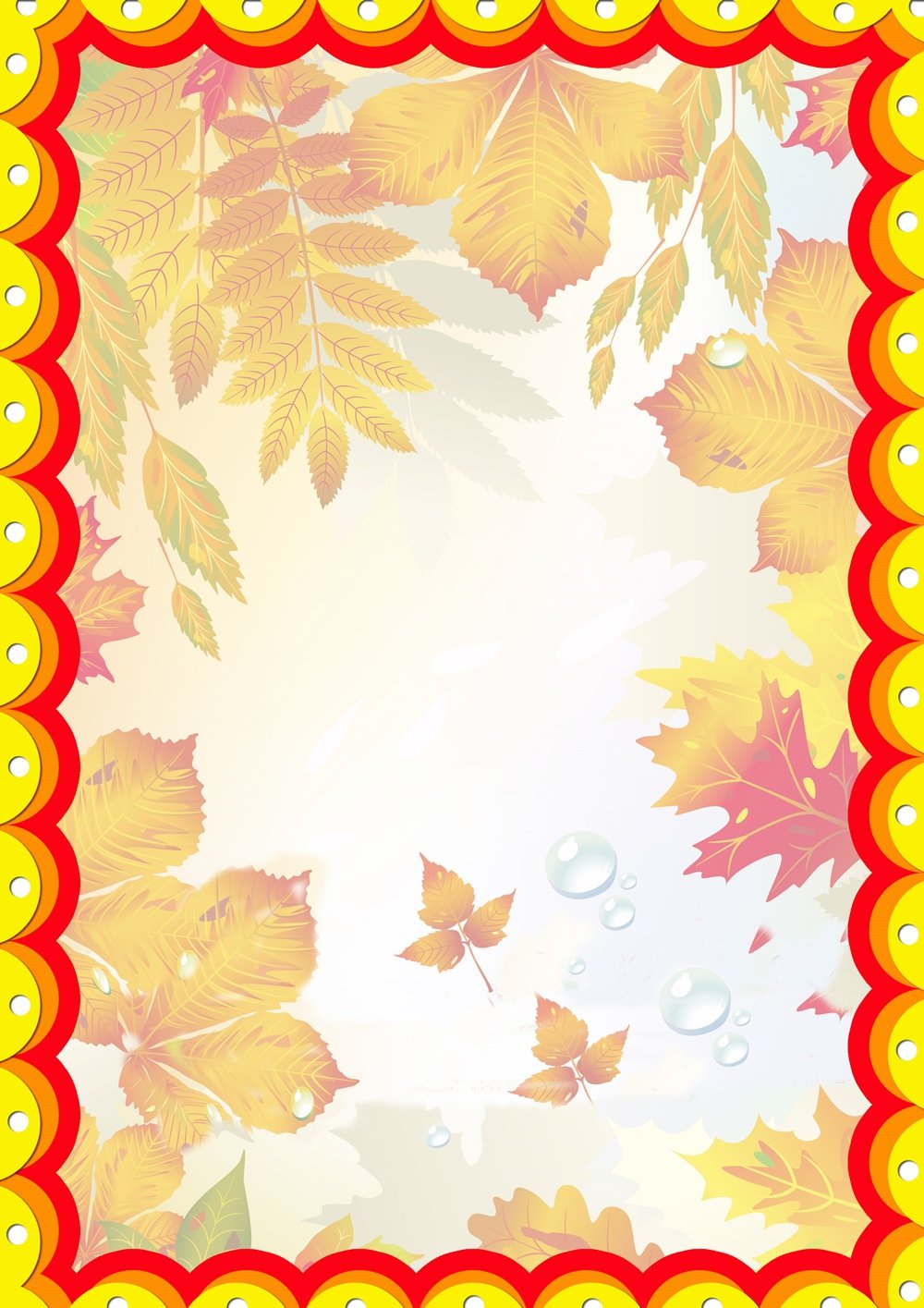 Трудовая деятельность: сбор осенних листьев для гербария;
подготовка огорода к зиме. Сбор природного материала на прогулке, уборка опавшей листвы. Подготовка клумбы группового участка к зиме, укрывание корней деревьев опавшей листвою;
Беседа: «Осенние хлопоты человека осенью»
Беседа по ОБЖ: «Почему могут быть опасны старые, засохшие деревья?», «Как вести себя у водоёмов поздней осенью?».
Словесные игры: «Опиши словами осень!»,
«Вспомни – назови», «Один – много», «Осенние деревья»;
Чтение художественной литературы: Пословицы, поговорки, приметы, загадки об осени, рассказы об осени;
А. Пушкин «Уж небо осенью дышало…»,
А. Пушкин «Унылая пора! Очей очарованье», А. Плещеев «Скучная картина», К. Бальмонт «Осень», Н. Сладков «Осень на пороге», Е. Благинина «Улетают, улетели», Л.Толстой «Дуб и орешник», К.Ушинский «Осенняя сказка», «Спор деревьев»;
А. Введенский «Песенка о дожде»;
Чтение загадок о природных явлениях осени, чтение осенних рассказов;
Составление рассказов по сюжетным картинкам «Осень».
Песенное творчество: попевка «Листики летят»;
Лепка «Лукошко с грибами»; «Ветка рябины»;
Рисование «Лес, точно терем расписной»; «Золотая осень»;
Аппликация: «Вот уж последняя стая крыльями машет вдали»;
Рассматривание картины И.Левитана «Золотая осень»;
Самостоятельная художественная деятельность:
Рисование «Чем нам осень нравится»;
Слушание музыкальных произведений:
П. И. Чайковский «Осенняя песнь», А. Вивальди «Осень»;
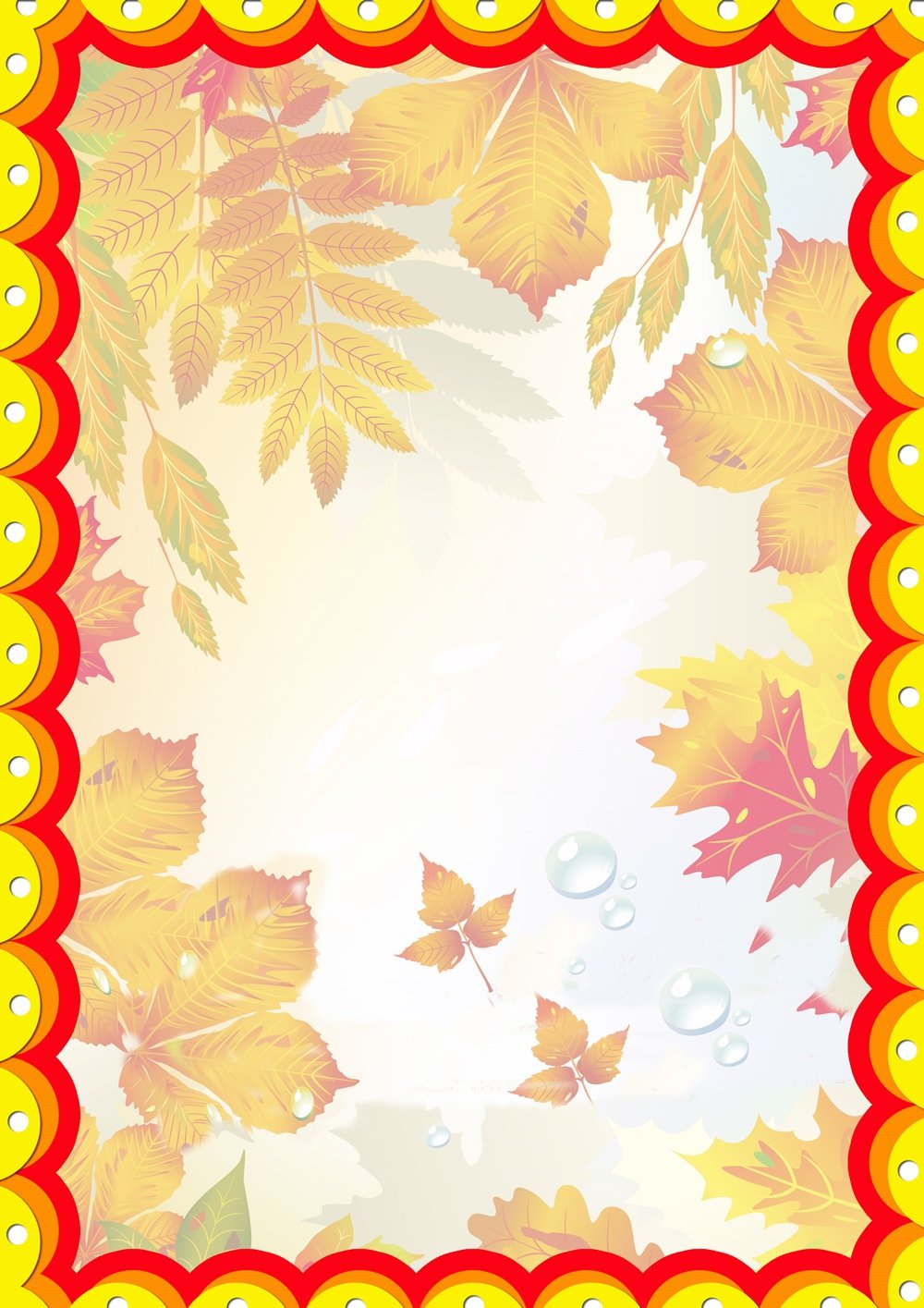 Пение:
«Золотая песенка» слова З. Петровой, музыка Г. Вихаревой,
«Дождик» слова Пикулёвой, музыка Попляновой,
«В золоте берёзонька» слова и музыка Вихаревой; Музыкальная игра с пением:
«Здравствуй, осень» слова Е. Благининой, музыка В. Витлина;
Музыкально – дидактическая игра: «Узнай песенку»;
Досуги, развлечения:
«Час загадки» (дети выбирают загадки и рисуют к ним отгадки);Утренник «Так давайте осень славить».
Беседы: «Как одеваться осенью?», «Если хочешь быть здоров»;
Подвижные игры: «Съедобное - несъедобное!», «Собери урожай», «Осенние листочки», «Вороны и собачка!», «Перелёт птиц», «Гуси – лебеди».
Игры – соревнования: «Кто быстрее обежит лужи»
Физкультминутки:
«Гриб», «Осень», «Солнце вышло из-за тучки»;
Пальчиковые игры  «Листья»; «Собираем листочки»;
Спортивный досуг «Осенние забавы».
тНОД  «Путешествие в осенний лес» с применением ИКТ
Задачи:
1. Расширять представления об изменениях, происходящих в природе осенью.
2. Обобщать знания детей о диких животных, о среде их обитания, о деревьях.
3. Развивать внимание, память, мышление.
4. Воспитывать любовь, бережное отношение к природе и проявлять заботу и внимание ко всему живому.
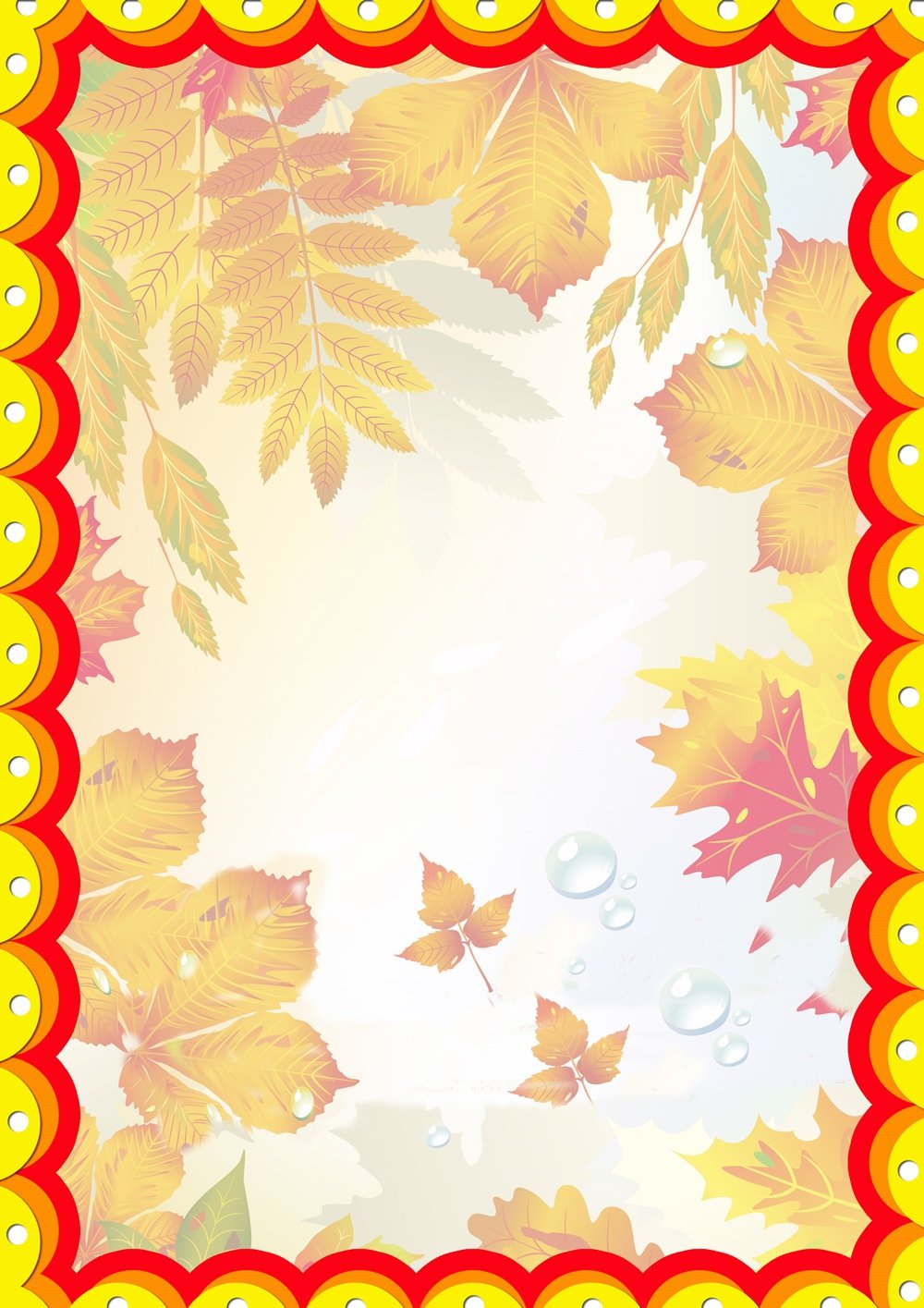 Материал и оборудование: мультимедийный проектор, игрушка Лесовичок, телефон, макеты деревьев (береза, дуб, рябина), магнитофон, фонограмма "Пение птиц", шум леса, шум воды, классическая музыка для релаксации, геометрические фигуры.
Предварительная работа:  чтение В. Золотов «Лесная мозаика», «Зимовье зверей», заучивание стихотворения «Лесные правила», рассматривание иллюстраций с изображением животных и их жилища, наблюдение за животными и птицами на прогулке
Ход НОД:
В-ль: Ребята, давайте поздороваемся с нашими гостями.
Дети: Здравствуйте!
В-ль: Дети, проходите и присаживайтесь на стульчики.
Ребята, мне кажется, нас ждет интересное путешествие в сказочный лес! Но прежде, давайте вспомним, какое сейчас время года?
Дети: Осень!
В-ль: Молодцы ребята! Значит мы отправимся в какой лес?
Дети: В осенний!
В-ль: А какие признаки осени мы знаем?
Дети: листики желтеют и опадают, часто идут дожди, дни стали короче, птицы улетают в теплые края, люди собирают урожай и т. д.
- А теперь, ребята, отгадаем загадку (2 слайд)
Дом со всех сторон открыт,
Он резною крышей крыт.
Заходи в зеленый дом,
Чудеса увидишь в нем. (лес)
Лесовичок: -Здравствуйте, ребята. Я Лесовичок. Я хочу попросить у вас помощи! Злая колдунья усыпила Матушку Природу, и теперь лес, в котором я живу заколдован. Помогите мне расколдовать лес (4 слайд)
Воспитатель: Ну что ребята, поможем Лесовичку?
Дети: Да.

.
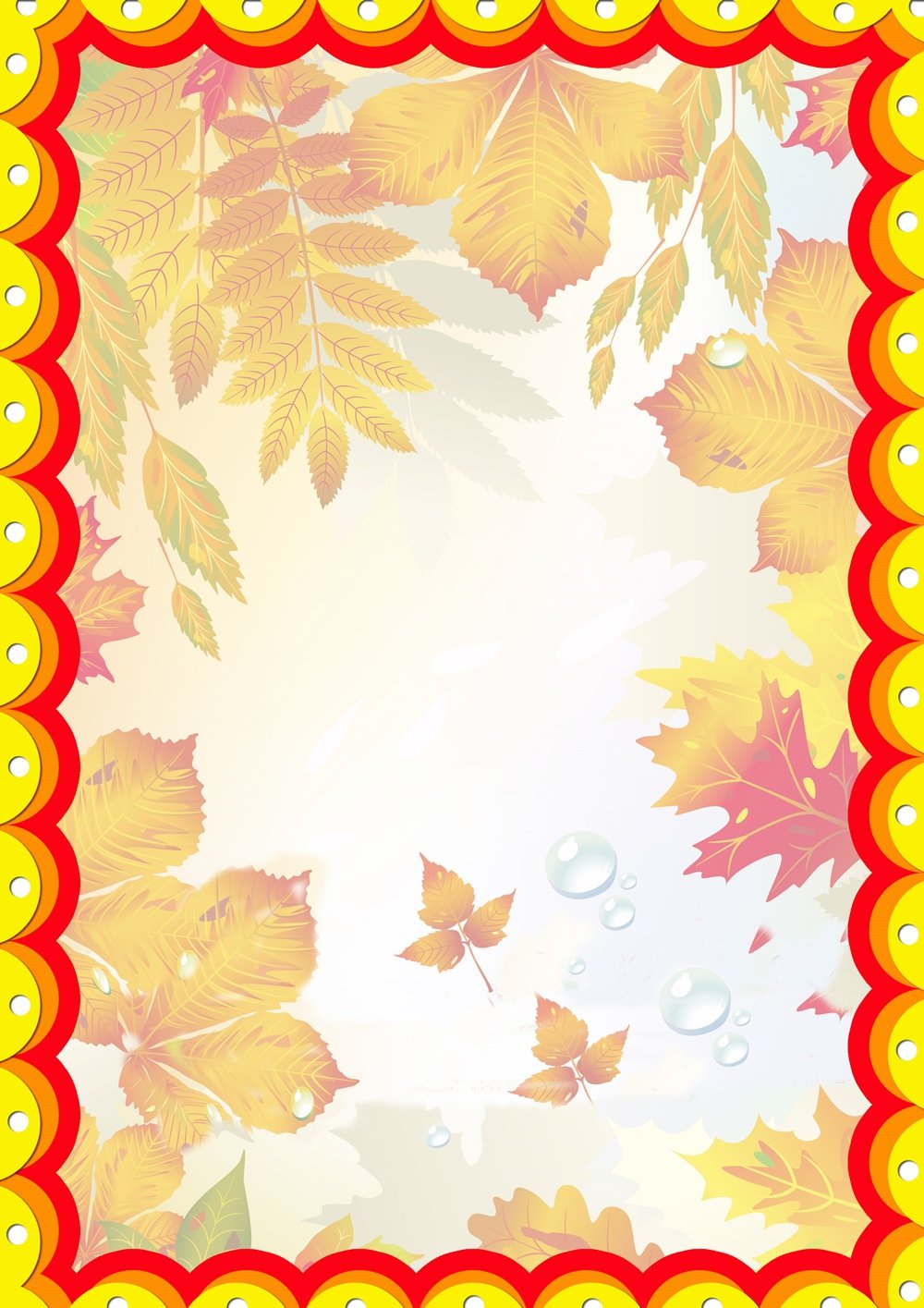 Воспитатель: Не будем терять время, и отправимся в путь!
Воспитатель: Посмотрите, какая интересная тропинка! Она состоит из геометрических фигур. Какие геометрические фигуры вы здесь видите?
Дети: Круг, квадрат, треугольник, овал.
Воспитатель: Передвигаясь вам нужно идти не по треугольникам, не по квадратам. По каким геометрическим фигурам вам надо пройти?
Дети: По кругам и овалам.
Воспитатель: На круг мы будем наступать одной ногой, на овал двумя ногами.
Вед: Дорогой Лесовичок, мы пришли в лес, чтобы получше узнать о его обитателях. Ты нам поможешь в этом?
Лесовичок: Ну, конечно помогу и все расскажу про мою лесную жизнь!
Лес мой необычный, он волшебный — в нём растут загадки… Ребята, а как вы думаете, что такое лес?
(Дети отвечают)
Лесовичок: Дорогие ребятишки, у меня есть волшебная корзина с загадками! Если вы их отгадаете, то сразу поймете, какие деревья растут в нашей полянке. (5слайд)
(6 слайд) Русская красавица
Стоит на полянке,
В зелёной кофточке,
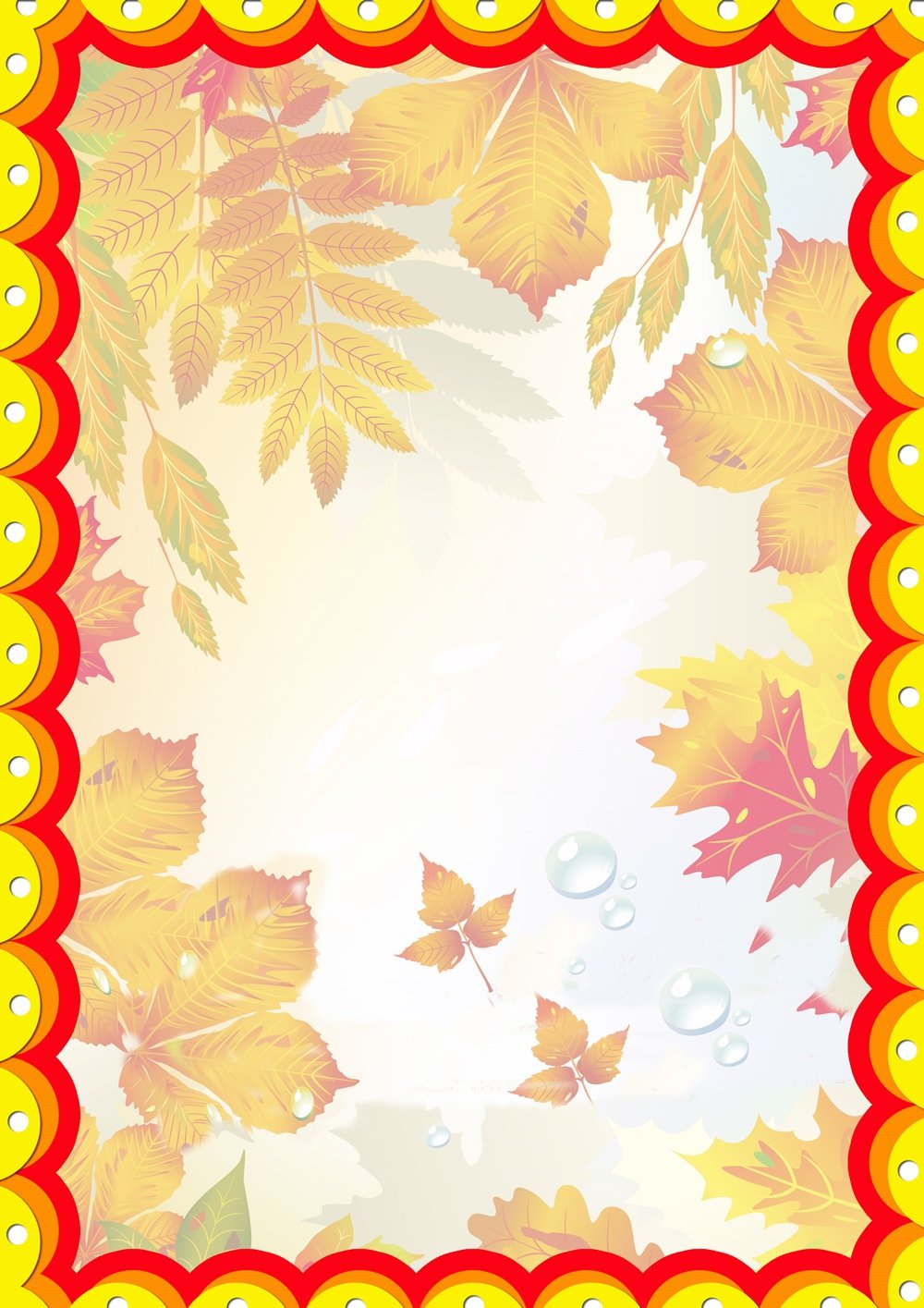 В белом сарафане. (Берёза)
(8 слайд) Не береза, не рябина -
В тишине стоит она.
Но лишь ветер пробежит,
Вся листва на ней дрожит. (Осина)
(10слайд) Осень дивная настанет,
Красным дерево то станет.
Листья – звезды яркие,
Золотые, жаркие!
(Клен)
Лесовичок: Какие молодцы, детишки! Все загадки отгадали!
А теперь давайте играть!
Игра «С какого дерева листочек? » (13 слайд)
Вед: Спасибо тебе, Лесовичок, за интересную игру! А наше путешествие продолжается!
- Давайте представим, что мы находимся в лесу.
(Вносим корзинку с натуральными листьями)
- Это подарок Осени.
(Воспитатель читает стихотворение и раскладывает листочки на пол)
(14 слайд)- Осень в гости к нам пришла,
Дождь и ветер принесла.
Ветер дует, задувает,
С веточек листву срывает.
Листья по ветру кружатся
И под ноги к нам ложатся
Ну а мы гулять пойдем
И листочки соберем…
т
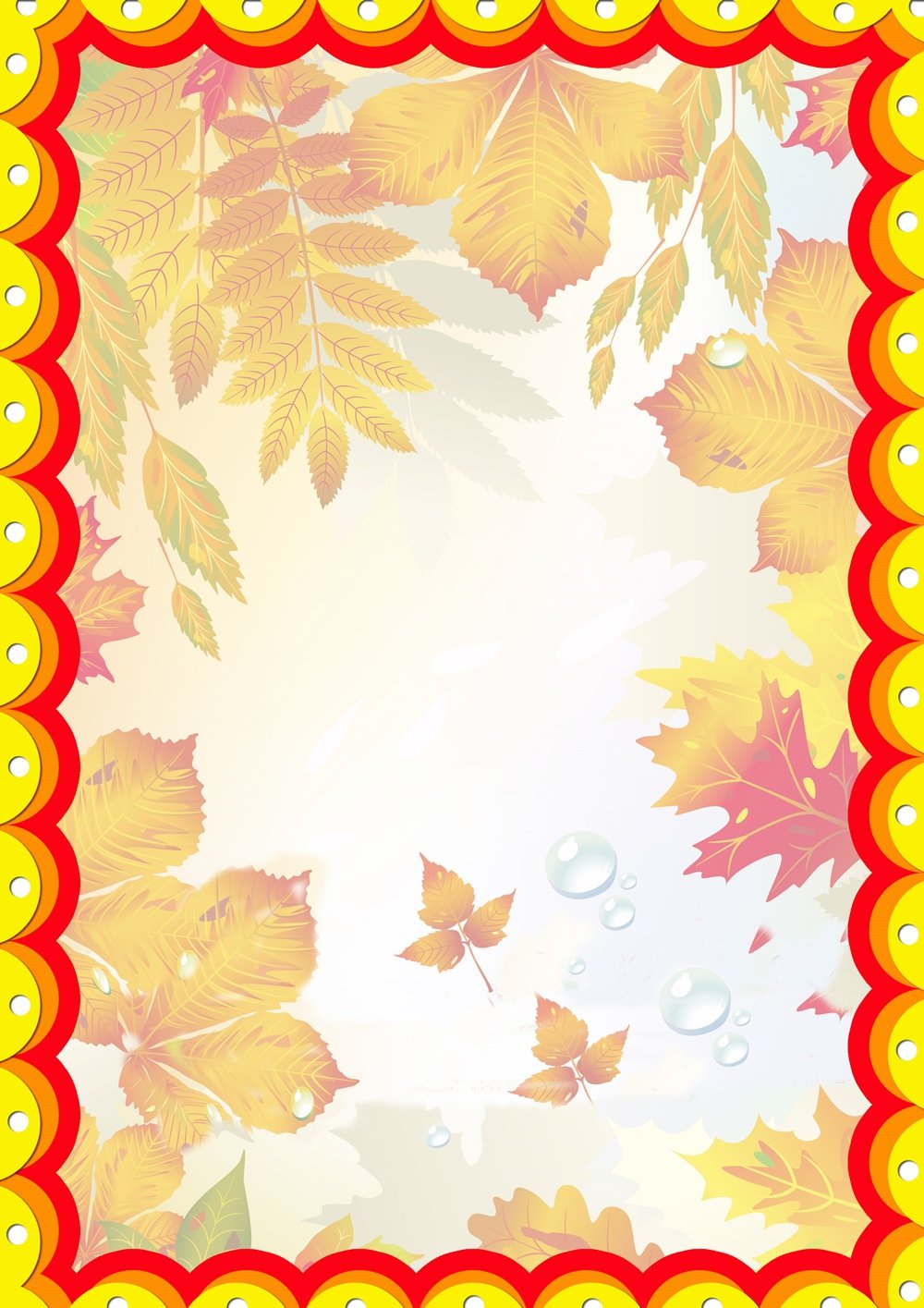 ИГРА «Мы по лесу шли, мы листок нашли…»
(Дети становятся в круг, двигаясь по кругу, произносят слова, находят тот листок, о котором говорится в тексте)
Мы по лесу шли, мы листок нашли,
Мы по лесу шли, мы дубовый лист нашли….
… листик липовый нашли…
…от березы лист нашли…
…мы кленовый лист нашли!
В-ль: Ребята, а сейчас я хочу вам предложить навести порядок в нашем лесу. Вам нужно будет собрать весь мусор на этой поляне и рассортировать его.
Игра «Собери мусор»
— А вот и наше последнее задание. Старичок-лесовичок оставил нам картинки, но они непростые. Люди каждый день ходят в лес, и не все знают что можно делать, а что нанесёт вред. Нам необходимо вспомнить, что в лесу делать нельзя.
1. Не рвите в лесу, на лугу цветы! (слайд 15)
2. Не разоряйте муравейник! (16 слайд)
3. Не подходите близко к гнёздам птиц,
не разоряйте их! (17 слайд)
4. Правильно разводите костры,
не забывайте их тушить!(18 слайд)
5. Не оставляйте в лесу, на лугу, у реки мусор.(19 слайд)
Лесовичок: Спасибо вам ребята! Вы очень помогли природе и лесу! (20 слайд)
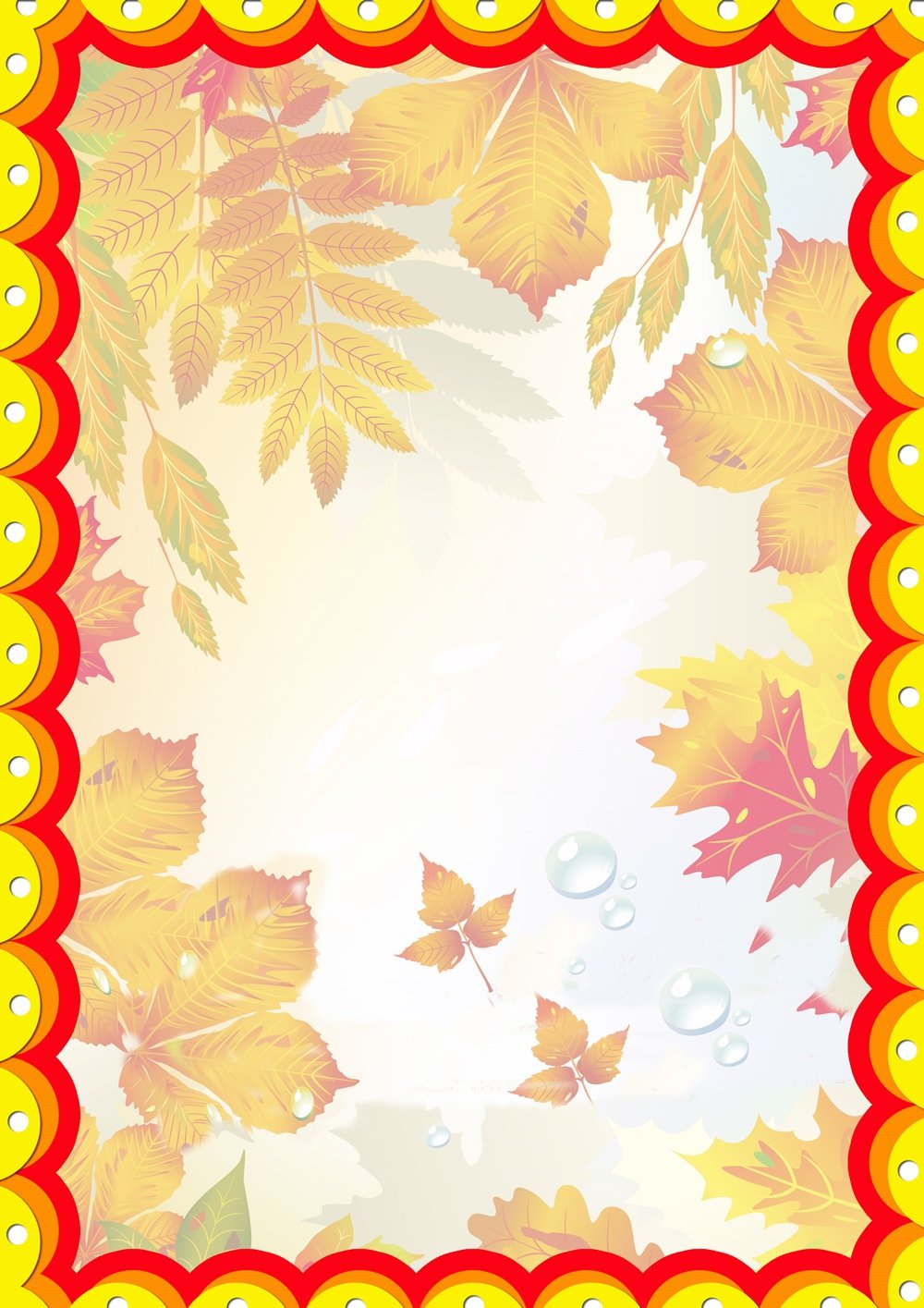 Воспитатель: -Посмотрите, как в лесу стало светло. Запели песни птицы (включается фонограмма пения птиц). И лес ожил. А вот и Старичок-лесовичок пришёл. Он просит вас поблагодарить и принёс вам подарок – штриховки с лесными ягодами. Скажем Старичку-Лесовичку и лесу до свидания. А нам пора в детский сад. Передвигаясь вам нужно идти не по треугольникам, не по квадратам. По каким геометрическим фигурам вам надо пройти?
Дети: По кругам и овалам.
Воспитатель: На круг мы будем наступать одной ногой, на овал двумя ногами.
Рефлексия:
1. Понравилось ли вам путешествие?
2. Что интересного узнали?
3. Какое задание было трудное?
4. Кому помогли?
5. Чему научились?
6. Какое задание было легкое?
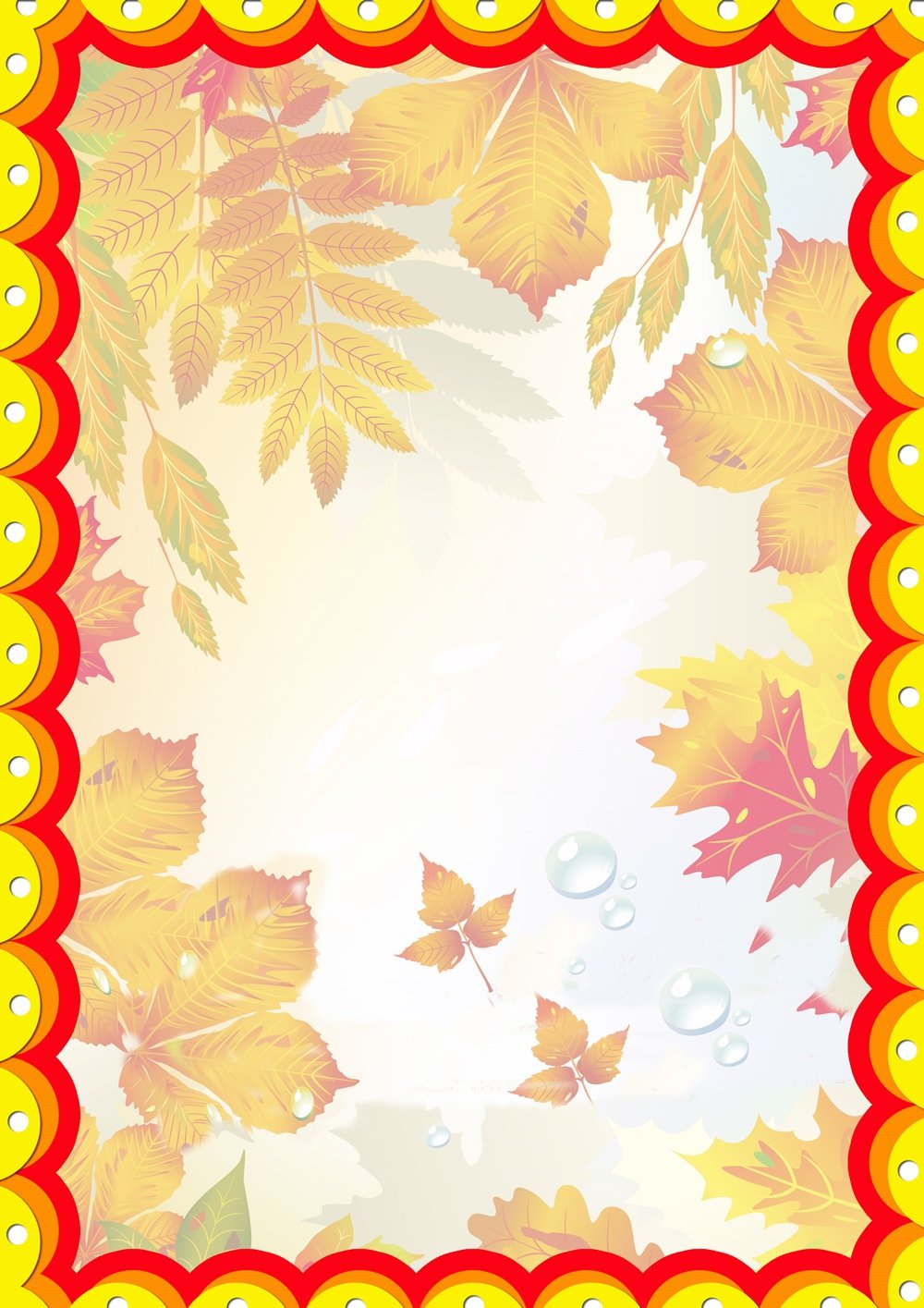 Подвижные игры
Подвижная игра «Съедобное – несъедобное».
Цель: развивать внимание, быстроту мышления, координацию движений.
Атрибуты: мяч
Ход игры: Дети становятся в шеренгу, а ведущий по очереди кидает им мяч.
В момент кидания, ведущий произносит одно слово, являющееся предметом, например: (ручка, молоко, стакан и т. д.). Если слово означает съедобный предмет, то ребенок должен поймать мяч, если несъедобный, то должен оттолкнуть мяч. Если ребенок ловит мяч или просто прикасается руками к мячу при несъедобном предмете, то он проиграл и меняется с ведущим местами.
Подвижная игра «Собери урожай».
Цель: развивать быстроту и скорость бега.
Атрибуты: муляжи овощей и фруктов, корзина.
Ход игры: По сигналу воспитателя дети разбегаются по участку и находя муляжи овощей и фруктов складывают их в корзину.
Подвижная игра «Перелет птиц»Цель: развивать у детей выдержку, умение двигаться по сигналу. Упражнять в беге, лазании.
Описание игры: дети стоят врассыпную на одном конце площадки – «птицы». На другом конце – вышка для влезания или гимнастическая стенка с несколькими пролетами. По сигналу «птицы улетают» птицы летят, расправив крылья. По сигналу «буря» птицы летят на вышку – скрываются от бури. По сигналу «буря прекратилась», птицы летают. Продолжительность 5-7 минут.
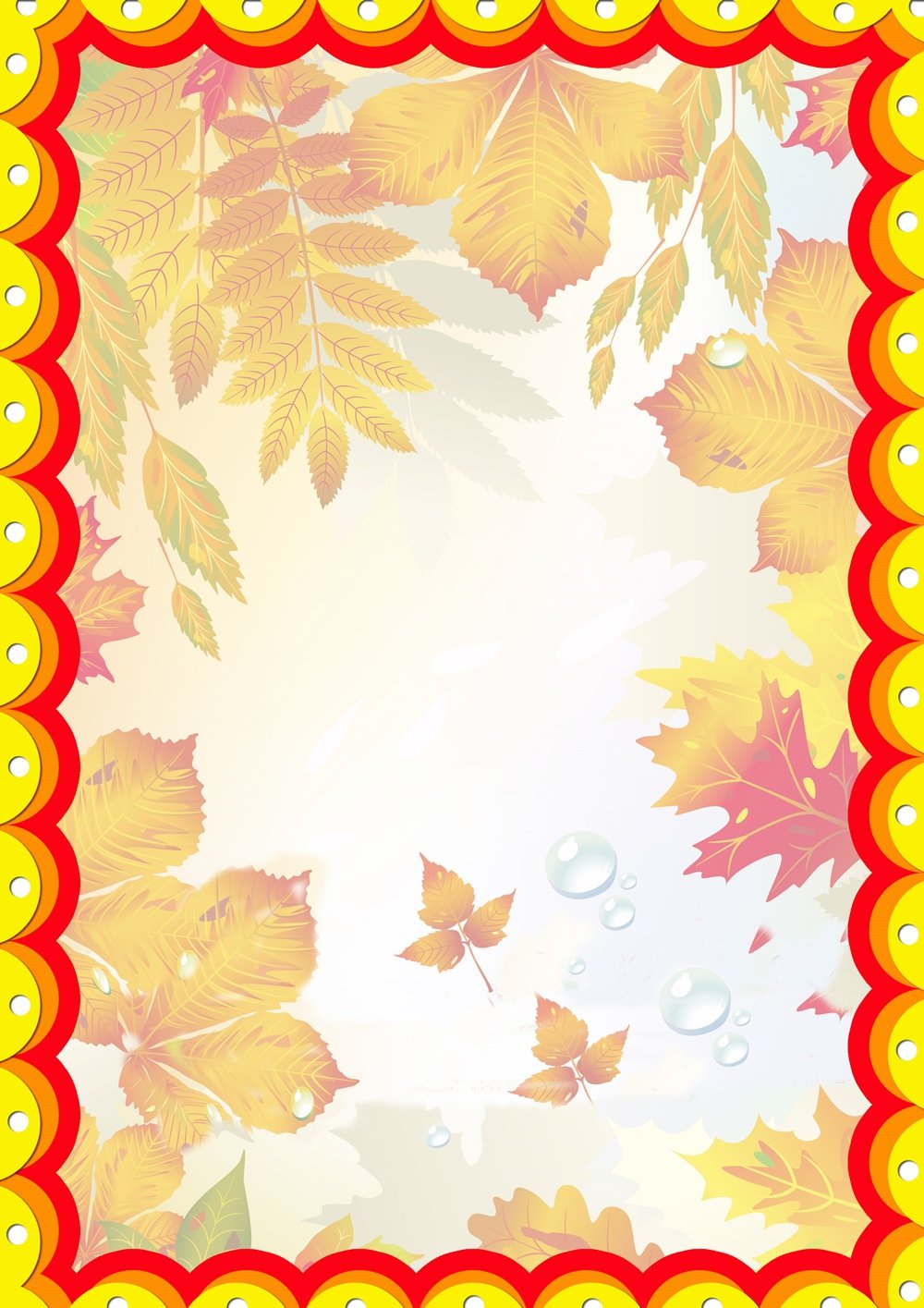 Физкультминутки
«Осень»
Березы косы расплели,
Руками клены хлопали,
Ветра холодные пришли,
И тополи затопали.
Поникли ивы у пруда,
Осины задрожали,
Дубы, огромные всегда,
Как будто меньше стали.
Все присмирело.
Съежилось,
Лишь елочка пригожая
К зиме похорошела.
«Гриб»
Гриша шел — шел - шел, (Шагаем на месте.)
Белый гриб нашел. (Хлопки в ладоши.)
Раз-грибок, (Наклоны вперед.)
Два - грибок, (Наклоны вперед.)
Три - грибок, (Наклоны вперед.)
Положил их в кузовок. (Шагаем на месте. Декламируя стихотворение, дети имитируют движения грибника: идут, нагибаются и кладут грибы в кузовок. Движения должны быть неторопливыми, ритмичными.)
«Солнце вышло из-за тучки»
Солнце вышло из-за тучки,
Мы протянем к солнцу ручки. (Потягивания — руки вверх.)
Руки в стороны потом
Мы пошире разведём. (Потягивания — руки в стороны.)
Мы закончили разминку.
Отдохнули ножки, спинки.
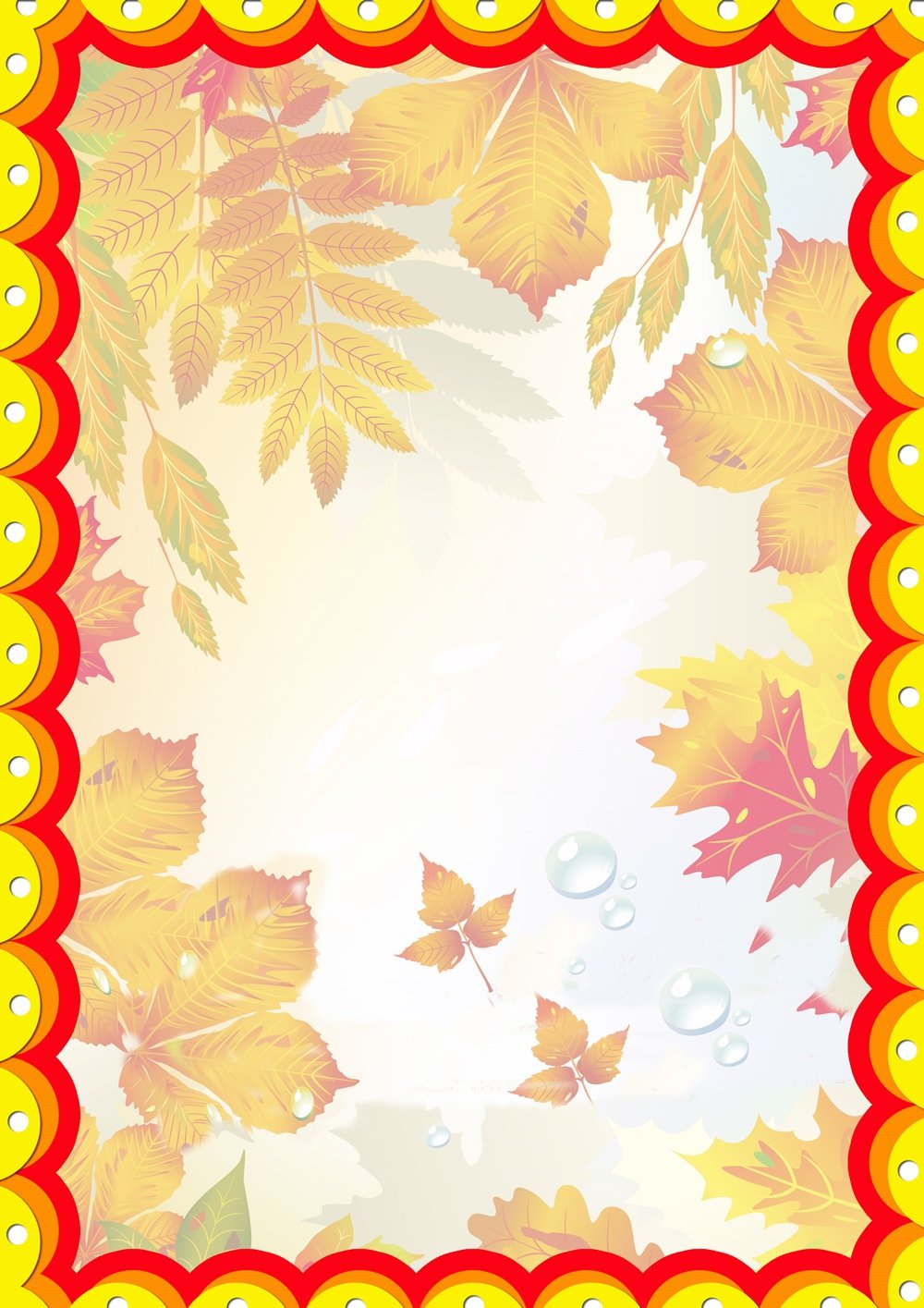 Пальчиковые игры 
«Осень»
Ветер северный подул: "С-с-с-с", (дуем)
Все листочки с веток сдул. (пошевелить пальчиками и подуть на них)
Полетели, закружились и на землю опустились (помахать ручками в воздухе)
Дождик стал по ним стучать
Кап-кап-кап, кап-кап-кап!" (постучать пальцами правой руки по ладошке левой руки)
Град по ним заколотил, (щепотью правой руки постучать по левой ладошке)
Листья все насквозь пробил. (постучать кулачком правой руки по левой ладошке)
Снег потом припорошил, (плавные движения кистями рук вперёд- назад)
Одеялом их накрыл. (положить правую ладонь на левую)
«Собираем листочки»
Раз, два, три, четыре, пять, (загибаем пальчики, начиная с большого)
Будем листья собирать. (сжимаем и разжимаем кулачки)
Листья березы (загибаем пальчики, начиная с большого)
Листья рябины
Листики тополя,
Листья осины,
Листики дуба мы соберём,
Маме осенний букет отнесём. (шагаем» по столу средним и указательным пальцем)
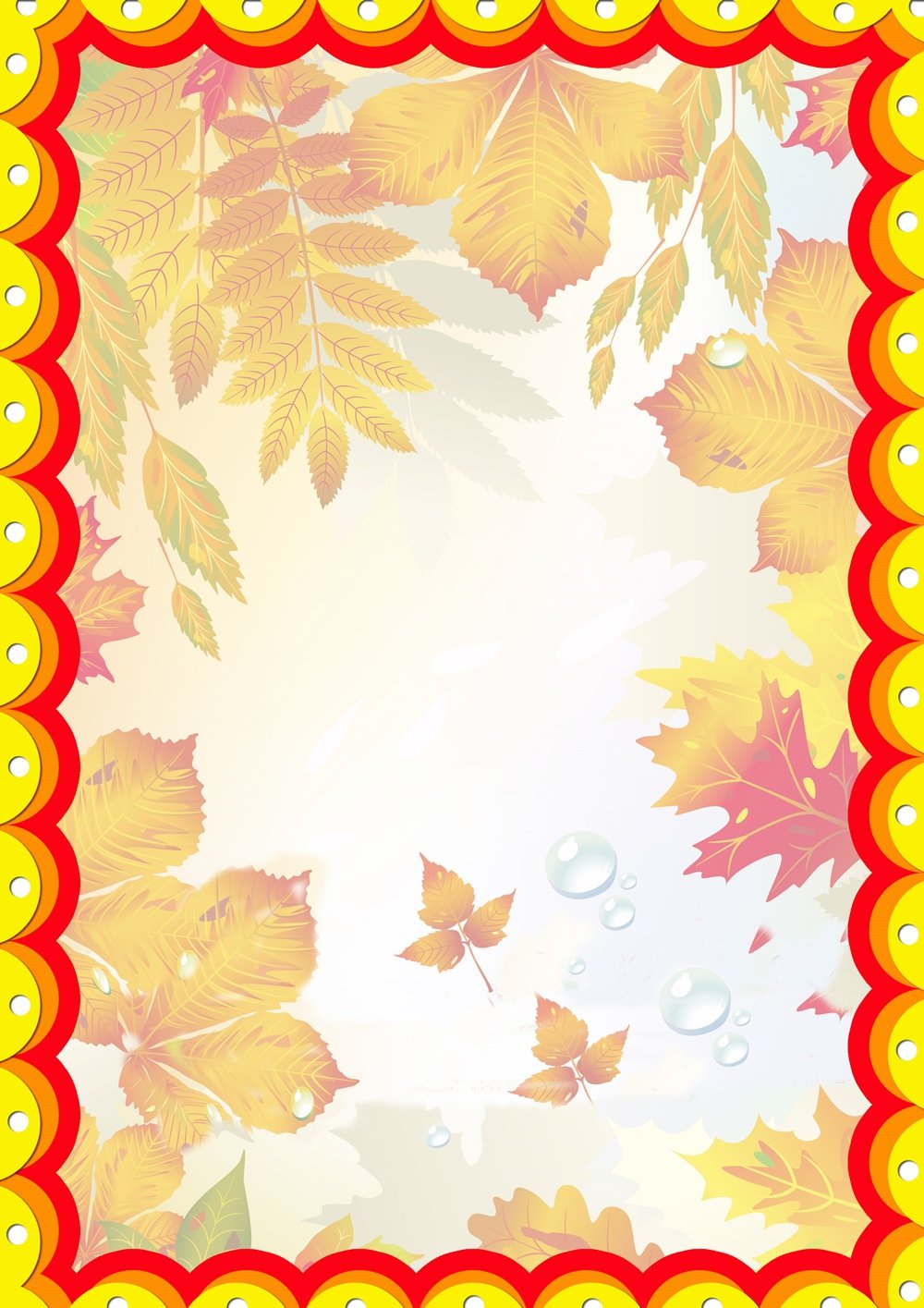 Пословицы, поговорки, приметы, загадки об осени
Пословицы, поговорки, приметы про осень
Как лето со снопами, так и осень - с пирогами.От осени к лету назад поворота нету. Весна и осень - всё на дню погод восемь. Весна красна цветами, а осень снопами.Сырое лето да теплая осень - к долгой зиме. Гром в сентябре предвещает теплую осень. Если осенью паутина стелется по растениям - это к теплу. Если в октябре листья с березы и дуба опадает не чисто - готовься к суровой зиме. Как в лесу много рябины - осень будет дождливая, если ж мало - сухая. Осенью птицы летят низко - к холодной, высоко - к теплой зиме. Осень прикажет, а весна свое скажет. Много желудей на дубу уродилось - к лютой зиме. Если листопад пройдет скоро, надо ожидать суровой зимы. Появление комаров поздней осенью - к мягкой зиме.
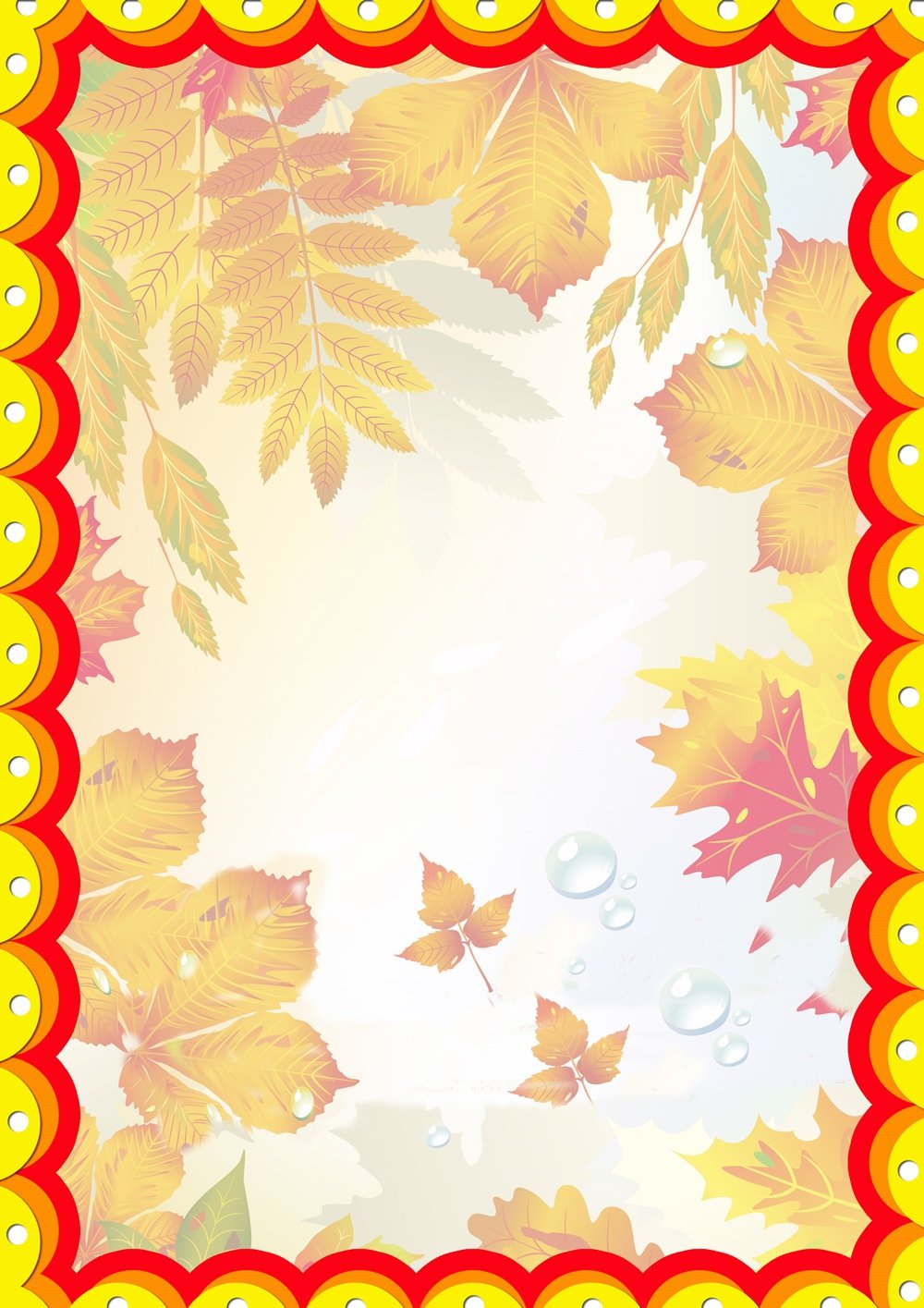 Осенние приметы
Теплая осень — к долгой зиме.
Осенью серенько утро, так жди красного денька.
Много желудей на дубу в сентябре — к лютой зиме.
Высоко птицы перелетные летят осенью, так снега много будет, а низко — мало снега будет.
Гром в сентябре предвещает теплую осень.
Много паутины на бабье лето — к ясной осени и холодной зиме.
Паутина стелется по растениям — к теплу.
С Семена дня (14 сентября) начало бабьего лета.
Если первый день бабьего лета ясный и теплый, то и вся осень ясная и теплая, и наоборот.
Появление комаров поздней осенью — к мягкой зиме.
Если с дерева лист не чисто спадет — будет холодная зима.
Пока лист с вишни чисто не опал, сколько бы снегу ни выпало, оттепель его сгонит.
Если осенью листья березы начнут желтеть с верхушки, то будущая весна будет ранняя, а если с низу — то поздняя.
В октябре гром — зима бесснежная.
Осенний иней — к сухой и солнечной погоде, к вёдру, к теплу.
Дмитриев день (8 ноября) — зима уж лезет на плетень. Если в этот день холод и снег, весна поздняя и холодная, а если оттепель — зима и весна теплые.
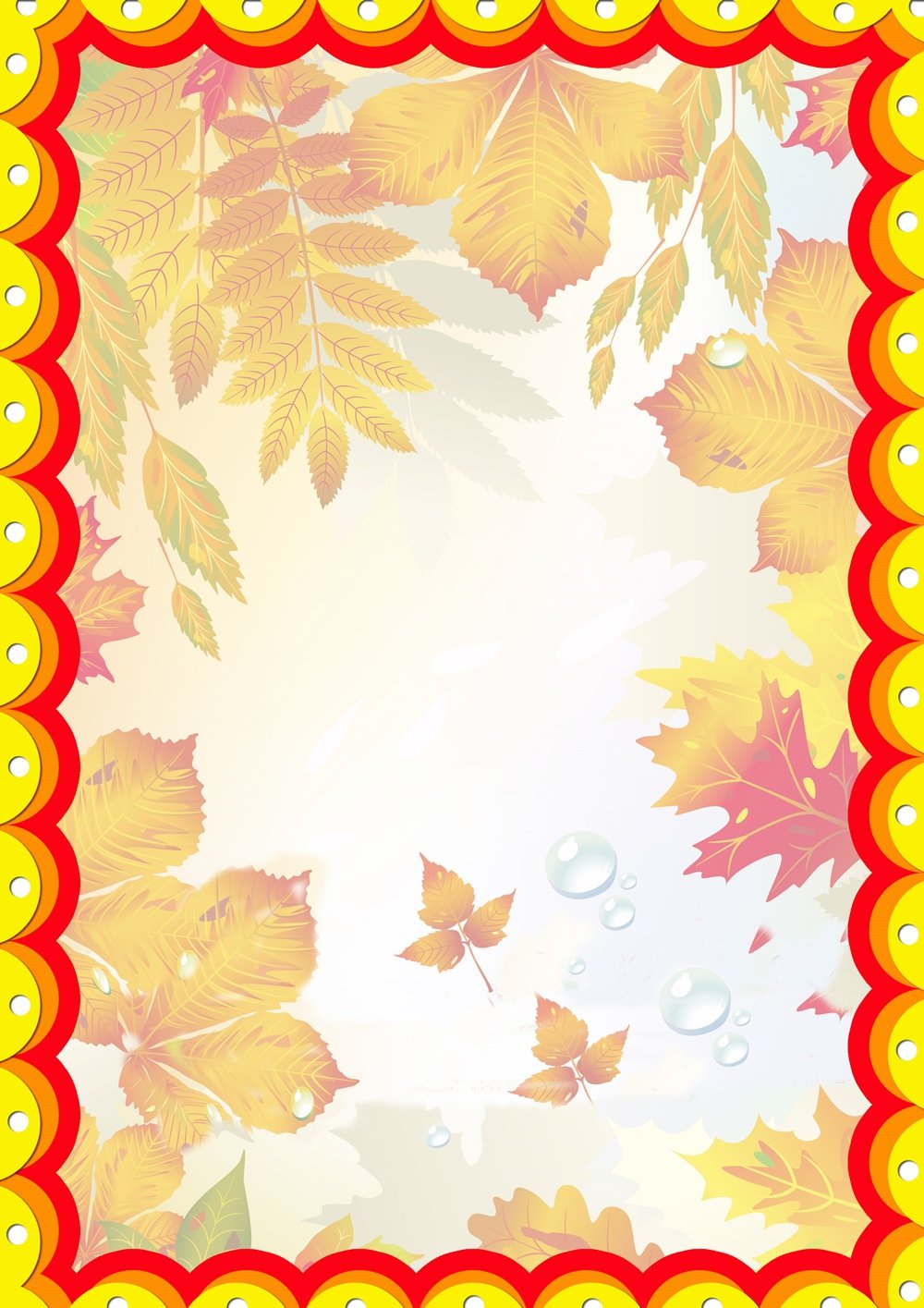 Загадки про осень.
Пусты поля, мокнет земля,Дождь поливает, когда это бывает?(Осенью)
Утром мы во двор идём -Листья сыплются дождём,Под ногами шелестятИ летят, летят, летят…(Осень)
Несу я урожаи,Поля вновь засеваю,Птиц к югу отправляю,Деревья раздеваю,Но не касаюсь сосен и елочек.Я — …(Осень)
Пришла без красокИ без кистиИ перекрасила все листья.(Осень)
Рыжий ЕгоркаУпал на озерко,Сам не утонулИ воды не всколыхнул.(Осенний лист)
Кто всю ночь по крыше бьётДа постукивает,И бормочет, и поёт, убаюкивает?(дождь)
Крупно, дробно зачастило, и всю землю намочило.(дождь)